第一篇　考点过关篇
第十九、二十章
电磁波与信息时代、能源与能量守恒
考点一　电磁波与信息时代
中考考点解读
1.认识电磁波
（1）产生：变化的　　　　在周围空间激起电磁波。 
（2）传播：电磁波可以在　　　　中传播，其速度与　　　　相等。 
（3）有关电磁波的三个概念：
①波速c：在真空中c=　　　　　　m/s； 
②频率f：波源每秒钟振动的次数，单位是　　　（Hz）、千赫（kHz）和兆赫（MHz）； 
③波长λ：波在一个周期内传播的距离，即两个相邻波峰（或波谷）之间的距离；
电流
光速
真空
重难考向突破
3×108
赫兹
高效课堂训练
中考考点解读
④三者关系：c=λf，即电磁波的波速一定，电磁波的频率越高，波长越短，反之，频率越低，波长越长；
⑤频率不同的电磁波的波速是　　　（选填“相同”或“不同”）的。 
（4）电磁波可以传播　　　和　　　。 
（5）电磁波的应用：
①利用电磁波传递　　　，如微波炉等； 
②利用电磁波传递　　　，如手机、收音机、汽车导航等。
相同
信息
能量
重难考向突破
能量
信息
高效课堂训练
中考考点解读
2.广播电视与通信
（1）广播电视：利用　　   　传递声音和图像信息。 
（2）卫星通信：通信卫星作为微波通信的中继站，用　　颗同步卫星可以实现全球通信。 
（3）光纤通信：利用激光通过　　　　　传递信号的一种通信方式。光纤传输光信号的原理是光的　　　，传输损耗　　　，距离长，通信质量高且保密性好。
电磁波
三
重难考向突破
光线
反射
小
高效课堂训练
考点二　能源及其分类
中考考点解读
煤
天然气
石油
1.一次能源和二次能源：自然界中存在的木柴、　　、　　　、　   　　、
　　　等可以直接使用的能源叫一次能源；　　　、汽油、酒精等从一次能源经过加工转换而来的能源叫二次能源。 
2.可再生能源和不可再生能源：　　　、　　　　、　　　　、　　　　等能源一旦被消耗，是不能再生的，这类能源属于不可再生能源；　　　　、水能、风能、地热能、海洋能等能源可以在自然界中源源不断地得到，所以属于可再生能源。
核能
电能
重难考向突破
天然气
煤
石油
核能
太阳能
高效课堂训练
中考考点解读
3.面临日益逼近的能源危机，世界各国越来越重视开发和利用的新能源有：　　　　　、　　　　、水能、风能、海洋能、地热能和氢能等能源。 
4.核能获得的途径及利用
（1）　　　　，利用：核电站和原子弹。 
（2）　　　　，利用：氢弹、太阳能（来自太阳内部的核聚变）。
核能
太阳能
核裂变
重难考向突破
核聚变
高效课堂训练
考点三　能的转化和能量守恒
中考考点解读
转移
1.能量是可以在两个物体之间　　　的；各种形式的能量在一定条件下还可以相互　　　　。 
2.能量守恒定律：能量在转移和转化的过程中，能的总量　　　　　　。 
3.能量在转移和转化的过程中具有　　　性。 
4.人类在大量开发和使用能源时导致的环境污染有：　　　　　　、　　　   　、　　　   　等。因此，我们应该提高可持续发展的意识，在开发利用能源的同时重视环境保护，让天更蓝、水更清、地更绿。
转化
保持不变
重难考向突破
方向
酸雨
铅尘增加
温室效应
高效课堂训练
考点四　课本重要图片
中考考点解读
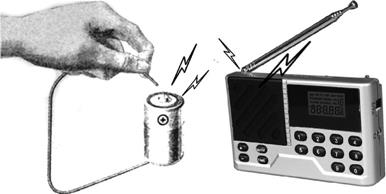 1.如图19-1所示，当导线跟电池断续接触时，
在接通和断开的瞬间，电路中的　　　就迅速
发生变化，于是便产生了向四周传播的　　　　。 
2.由图19-2可知，可见光　　　　（选填“是”或“不是”）一种电磁波，它在真空中的传播速度是　　　　m/s；不同频率的电磁波　　　　（选填“波长”或“波速”）是不同的。
电流
图19-1
电磁波
重难考向突破
是
波长
3×108
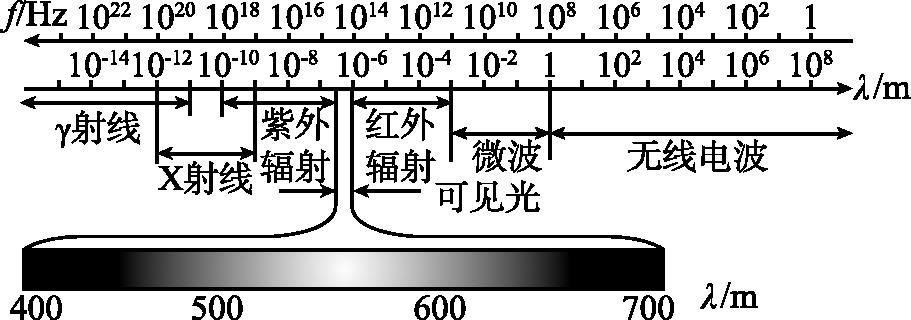 高效课堂训练
图19-2
3.如图19-3所示，当光信号从光纤的一端进入线芯后，在线芯与包层的交界面上反复发生　           ， 于是光信号便在线芯中迅速向前传播。

4.如图19-4所示，直接利用太阳能的方式有：①直接将太阳能转化为　　　能，如太阳能热水器。②直接将太阳能转化为
　　　能，如太阳能电池。③直接将太阳能转化为　　　　能，如用太阳能制氢，驱动小汽车等。
中考考点解读
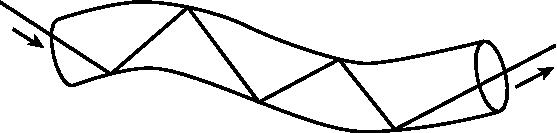 全反射
图19-3
重难考向突破
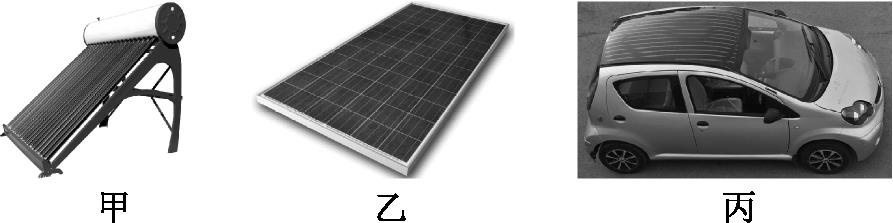 内
高效课堂训练
电
化学
图19-4
中考考点解读
突破一　正确认识电磁波
【突破金钥匙】
　  要正确认识电磁波，需要掌握以下几点：①电磁波的传播速度与介质有关，与电磁波的频率无关，不同频率的电磁波在同种介质中的传播速度相同；电磁波在真空中的传播速度是3×108 m/s。②光是一种电磁波。③波速、波长与频率间的关系是：c=λf，即波速一定，波长和频率成反比。
重难考向突破
高效课堂训练
中考考点解读
例１【2019·巴中】下列关于电磁波和信息技术的说法中正确的是	（　　）
A.5G技术不是利用电磁波进行信息传输的
B.“北斗”卫星导航系统是通过电磁波进行定位服务的
C.电磁波只能传递信息不能传递能量
D.不同频率的电磁波在真空中传播速度不相同
B
重难考向突破
高效课堂训练
中考考点解读
突破二　能源的分类
【突破金钥匙】
（1）化石能源：由动植物经过漫长的地质年代形成的能源。
（2）一次能源：可以从自然界直接获取的能源。如：风能、太阳能、地热能、核能。
（3）二次能源：通过一次能源的消耗才得到的能源。如：电能。
（4）生物质能：由生命物质提供的能量。如：食物中的化学能。
重难考向突破
高效课堂训练
中考考点解读
（5）不可再生能源：不可能在短期内从自然界得到补充的能源。如：化石能源、核能。
（6）可再生能源：可以在自然界里源源不断地得到补充的能源。如：水能、风能、太阳能、生物质能。
重难考向突破
高效课堂训练
中考考点解读
例2 【2019·齐齐哈尔】“北国好风光，尽在黑龙江”，建设人与自然和谐共存的美丽家园，打响蓝天保卫战，能源问题已成焦点，全球能源将发生巨大变革。下列关于能源问题的说法中正确的是（　　）
A.天然气燃烧产生的二氧化碳，不会加剧地球温室效应
B.煤是不可再生的化石能源，它在能源领域中的重要性有所降低
C.地下石油资源取之不尽、用之不竭，可无限开采
D.核电站可完全替代火电站，因为核能是可再生能源
B
重难考向突破
高效课堂训练
1.关于电磁波，下列说法正确的是	（　　）
A.电磁波只能传递信息不能传递能量
B.光纤通信没有应用电磁波
C.电磁波能在真空中传播
D.声波和可见光都属于电磁波
C
中考考点解读
重难考向突破
高效课堂训练
中考考点解读
2. 【2019·贵港】中国高铁、移动支付、共享单车、“鲲龙”AG600水陆两栖飞机……当今中国，科技进步使生活更精彩。下列说法正确的是（　　）
A.“复兴号”高速列车因为速度很大所以惯性很大
B.“鲲龙”AG600水陆两栖飞机在高空所受的大气压强，比水面附近的大气压强大
C.使用共享单车时，用手机扫描二维码开锁，二维码位于手机摄像头的一倍焦距以内
D.用手机进行移动支付时，是利用电磁波传递信息的
D
重难考向突破
高效课堂训练
中考考点解读
【解析】物体的惯性只跟质量有关,质量越大,惯性越大,“复兴号”高速列车质量不变,其惯性不变,故 A错误；大气压强随高度增加而减小,故B错误；用手机扫描二维码的实质是照相机的应用,而照相机的成像原理是物距大于二倍焦距,所以二维码应位于手机摄像头二倍焦距之外,故C错误；用手机进行移动支付时,利用电磁波来传递信息,故D正确。
重难考向突破
高效课堂训练
中考考点解读
3. 【2019·铜仁】以下各种形式的能源中，属于二次能源的是	（　　）
A.水能	B.风能
C.太阳能	D.电能

4. 【2018· 成都】关于原子、原子核、核能和能源，下列说法正确的是（　　）
A.原子由原子核和质子组成
B.原子核由质子和中子组成
C.太阳的惊人能量来自内部的核裂变
D.石油、风能、可燃冰属于可再生能源
D
重难考向突破
B
高效课堂训练
中考考点解读
5. 【2019·鄂州】科技引领生活，5G时代已经来临。车辆利用5G通信网络可在一、两公里之外提前感知交通信号灯，为无人驾驶提供支持。如图19-5所示是用于路口的5G指示灯，则红、黄、绿三种颜色指示灯的连接方式及5G通信传递信息的形式分别是	（　　）



                                                                          图19-5
A.串联　超声波	B.串联　电磁波
C.并联　超声波	D.并联　电磁波
【解析】根据生活经验可知,交通是指示灯中的三个灯不会同时亮,即工作时互不影响,则三个灯是并联的,故A、B错误；5G通信传递信息利用的是电磁波,故C错误,D正确。
重难考向突破
D
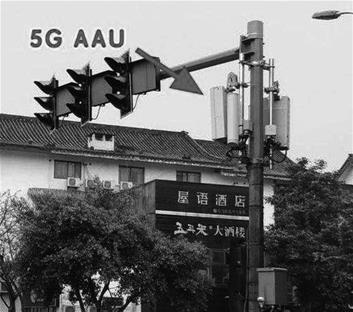 高效课堂训练
中考考点解读
6. 【2018·河南】下列关于信息与能源的说法中，正确的是	（　　）
A.不同频率的电磁波在真空中的传播速度不同
B.光纤通信是利用光的反射传递信息的
C.当前运行的核电站是利用核聚变发电的
D.任何形式的能量都可以自发地相互转化
B
重难考向突破
高效课堂训练
中考考点解读
【解析】核电站发电利用的是原子核的裂变,故A正确,不符合题意。能量虽守恒,但能量的转化是有方向性的,可以利用的能源是有限的,不是取之不尽、用之不竭的,故B错误,符合题意。风力发电机主要将风能转化为电能,故C正确,不符合题意。水能、太阳能可以从自然界源源不断地得到,属于可再生能源,故D正确,不符合题意。
7. 【2019·黄石】能源科技的发展促进了人类文明的进步，下列有关能源的说法错误的是	（　　）
A.目前的核电站是靠原子核的裂变进行发电的
B.能量转化是守恒的，所以能源是取之不尽、用之不竭的
C.风力发电机将风能转化为电能
D.水能、太阳能都是可再生能源
B
重难考向突破
高效课堂训练
8. 【2019·龙东】“Wi-Fi”是以无线方式互相连接的技术，无线路由器和电脑、手机之间是通过　　　　传递信息的；电视遥控器前端的发光二极管可以发出不同的　　　　，以实现对电视机的遥控。
 
9. 【2019·泸州】泸州新农村建设公共设施安装了大量的太阳能路灯。每当夜幕降临，太阳能路灯能同时亮起，这些路灯与控制它们的开关之间连接方式是
　　　联的；太阳能是太阳内部　         （选填“核聚变”或“核裂变”）反应产生的，它是　　　　　（选填“可再生”或“不可再生”）能源。
中考考点解读
电磁波
红外线
重难考向突破
核聚变
串
可再生
高效课堂训练